Avoiding MediocreDEI
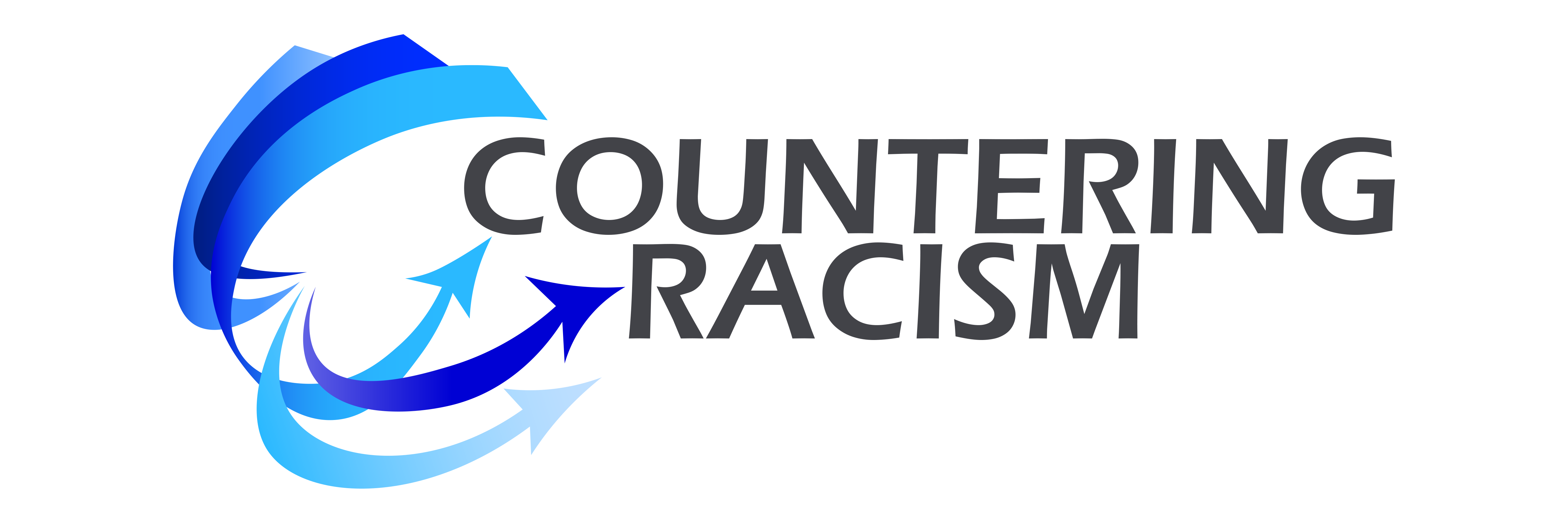 www.counteringracism.org
2 Leadership Phases & 
3 Pitfalls
Diversity, Equity, & Inclusion Background
Started out as “D” – Diversity
Experience showed that “E” & “I” were necessary – Equity & Inclusion
The moral case was joined by a range of  business benefits to support DEI initiatives
Developed from EEOC in the 60s to Affirmative Action in the 80s to DEI in the 2000s
www.counteringracism.org
Why 2 Phases of DEI Leadership?
Essential to avoid mediocrity & disappointment
The “needles” will simply not move enough in Phase I
Tough to develop the business benefits in Phase I
Phase I benefits, particularly HR, are tough to sustain without Phase II
Executive & DEI leadership credibility suffers without the pivot to Phase II
The points of leverage for leadership change, so leadership must pivot to Phase II
www.counteringracism.org
Phase I Leadership – 2 Critical Questions
1. Why engage in a DEI initiative?  Combining the moral and business cases & identifying the complete “return on investment” (ROI)

2. How do we lead a DEI initiative?  Leading change on individual, group/team, and systemic levels
www.counteringracism.org
Phase I Leadership Theme & Prime Goal
Phase I Leadership Theme
“Create the right foundation & design - and launch 
the initiative effectively.”

Phase I Leadership Prime Goal
“Engage people and move the needles.”
www.counteringracism.org
Phase I Leadership – 12 Critical Success Factors
1.  Answer the Why? question
2.  Answer the “Where? Question
3.  Make a powerful leadership commitment
4.  Put clear & compelling plans in place
5.  Establish the organization or community architecture
6.  Build the “web of leaders”
www.counteringracism.org
Phase I Leadership – 10 Critical Success Factors (CSFs)
7.  Prepare people for the journey
8.  Build the competencies required (individual, group, &     	systemic)
9.  Connect people through communication
10. Connect people through relationships
11. Establish healthy accountability
12. Align the organization or community
www.counteringracism.org
Success Requires a Leadership Pivot from Phase I to Phase II
www.counteringracism.org
Phase II Leadership Pivot
From enterprise-wide to more targeted focus – greatest opportunities, stuck-points, strong leadership, tougher goals

Increased focus on leaders further out in the web

Increased focus on day-to-day operational reality
www.counteringracism.org
Phase II Leadership Theme & Prime Goal
Phase II Leadership Theme
“Hold the course and drive it home.”

Phase II Leadership Prime Goal
“Maintain direction and energy and continue to 
move the needles.”
www.counteringracism.org
Phase II Leadership – 7 Critical Success Factors
1.  Increase the focus on day-to-day reality & operations
2.  Push responsibility further out in the leadership web
3.  Identify the highest impact leverage points for 	leadership impact
4.  Focus on the tougher goals
www.counteringracism.org
Phase II Leadership – 7 Critical Success Factors
5.  Focus on organization design for integration & 	sustainability
6.  Ensure that leadership roles & core change strategies 	are revised to match Phase II challenges
7.  Focus on “dynamic accountability” – track experience & 	respond to maintain direction & energy
www.counteringracism.org
Phase II
“Permanence, perseverance, and persistence in spite of all obstacles, discouragements, and impossibilities:  It is this that in all things distinguishes the strong soul from the weak.”
Thomas Carlyle
www.counteringracism.org
The 3 Dangerous Pitfalls
Pitfall #1 – “Game Over” – The C-Suite Delegates too Much
Responsibility too Quickly & Disengages

Pitfall #2 – The Deceptive One – Failure to Integrate DEI
and Change Leadership Expertise – Lack of Synergy

Pitfall #3 – The Surprising One – Leadership Fails to Make the Pivot
from Phase I to Phase II Leadership
www.counteringracism.org
Pitfall #1 – “Game Over”
Leadership fails to deal with the 3 natural  “guardians of the threshold” – feeling indicted; fear of the unknown & potential losses; & the specter of incompetence

In reaction, the C-Suite delegates too much power & responsibility – to a Chief Diversity Officer, Diversity Council, etc.
 No one misses the message because: “When the C-Suite wiggles, everyone else gets whiplash” 
The organization is then on the path to mediocrity
www.counteringracism.org
Pitfall #1 – The Path to Mediocrity
www.counteringracism.org
Pitfall #2 – The Deceptive One
Leadership fails to integrate DEI & 
change leadership expertise

Phase I heavily weighted toward DEI expertise
Phase II heavily weighted toward change leadership expertise
Not an “either/or” issue -  
Both are critical & need to be integrated – with a pivot from Phase I to Phase II
www.counteringracism.org
DEI & Change Expertise – Interdependent Like Trapeze Artists
www.counteringracism.org
Pitfall #3 – The Surprising One
Leadership fails to make the pivot from 
Phase I to Phase II

The DEI journey naturally presents different challenges at different points in time
Phase I leadership – no matter how well done – can only take the organization so far
Phase II leadership builds on Phase I leadership – if the pivot is consciously made
www.counteringracism.org
“Act as though what you do makes a difference. It does.”William James
www.counteringracism.org